استيعاب الرؤيالسياق خدمتك
مؤسسة رعاة تحوليون
2017 © حقوق الطبع
مؤسسة رعاة تحوليون
جوردون ي. بنفولد، لافيرن ي. براون، غاري ج. ويسترا
يمكن استخدام هذه المواد إذا تم منح المصدر المناسب.
تعليم د. غوردون بينفولد دكتور الخدمات الطلابيةتحميل د. ريك جريفيث • مؤسسة الدراسات اللاهوتية الأردنيةالملفات بلغات عدة للتنزيل المجاني على  BibleStudyDownloads.org
الرؤيا
كيفية تطوير رؤيا موحدة مشتركة على نطاق واسع في التجمعات الصغيرة ومتوسطة الحجم
4/9/2024
© 2016 All Rights Reserved Turnaround Pastors Inc.
2
مصطلحات تعريفية
ماذا نعني بمصطلح القصد؟

ماذا نعني بمصطلح المهمة؟

ماذا نعني بمصطلح الرؤيا؟
4/9/2024
© 2016 All Rights Reserved Turnaround Pastors Inc.
3
يجيب القصد على سؤال لماذا؟ السبب المبالغ فيه، القصد النهائي، النتيجة النهائية التي نسعى لتحقيقها.
تجيب المهمة على السؤال ماذا؟
ما الذي يجب أن يحدث ليؤدي إلى تتميم القصد للوصول إلى الهدف النهائي؟
4
[Speaker Notes: See Holyoke envisioning process for the description of purpose, mission and vision]
تجيب الرؤيا على السؤال كيف؟ 

مع وجود كل من القصد (الهدف النهائي) والمهمة (ماذا) في الفكر، ترسم الرؤيا صورة الطريق للوصول إلى هناك.
5
[Speaker Notes: See Holyoke envisioning process for the description of purpose, mission and vision]
الرؤيا
تجيب على السؤال كيف؟
عبارة أطول تفسر ...
ماذا ستفعل هذه الكنيسة؟ 
في هذا المجتمع
من خلال هذه الموارد
للوصول إلى أولئك الأشخاص
فريدة لكل كنيسة ومدودة بزمن معين
4/9/2024
© 2016 All Rights Reserved Turnaround Pastors Inc.
6
المشكلة
الرؤيا ضرورية لأنها تحدد كيفية تخصيص التركيز والموارد. 
الرؤيا صعبة لأنها تتطلب القدرة على التوازن بين الصورة الكبيرة والتفاصيل الدقيقة. 
الرؤيا صعبة لأنها عملية جماعية خصوصاً في الكنائس الصغيرة.
الرؤيا متحدية لأنها لا تنتهي أبداً.
4/9/2024
© 2016 All Rights Reserved Turnaround Pastors Inc.
7
[Speaker Notes: Most pastors will gravitate toward either “big picture” thinking – the ability to look at the Bible, theology, and practical ministry as a whole and to see the future – or “fine detail” – here’s what we’re going to do and how we’re going to do it. In other words, most pastors will tend toward the blue / green side of the Leadership Style Grid or toward the Yellow / Red side. Developing and maintaining vision requires disciplines and behaviors from both sides; you have to learn to move fluidly between the big picture to the details and master both.

Vision is challenging because it is never “done.” As the church moves toward the realization of its vision, it will necessarily change and grow. Additional resources will become available (more people, additional funds, new opportunities). These additional resources need to be marshalled to the mission field, and this will require you to lead the process of developing a fresher, larger vision.]
المشكلة
لا تقوم كليات ومعاهد اللاهوت بتعليم الرعاة كيفية تطوير وتنظيم خدمة تدور حول رؤيا.
سوف يملأ جماعة المؤمنين فراغ الرؤيا 
الكنيسة هنا لحمايتي من العالم.
الكنيسة هنا لمساعدتي في تربية أطفالي.
الكنيسة هنا لتغيير الثقافة االسياسية.
في تلك الأيام لم يكن ملك في إسرائيل، كان كل واحد يفعل ما يحسن في عينيه (قض 21: 25)
4/9/2024
© 2016 All Rights Reserved Turnaround Pastors Inc.
8
[Speaker Notes: In a previous life I was involved with an organization that trained, placed, and coached intentional interim pastors. We focused on troubled churches, and acted as agents of deliberate change. 

One common theme we observed in most of the churches we served was ”vision whiplash.” When we examined the church records, we usually found evidence of a pastor who really didn’t know what he or she was supposed to be doing or how to go about it. 

In the search for a “handle” these pastors would flit from one conference to the next in desperate hope of finally getting a grip on where and how to lead the church. In the interview phase of our assessments we found that most church members had become cynical about the pastor. They knew that every time the pastor went to another conference or work shop, they’d all be off in that direction – until his interest or his abilities ran out. Then it would be off to another conference and the cycle would repeat. 

But many pastors don’t even follow this trajectory. They simply plod along week in and week out, continuing along a path that had been blazed many decades (or even centuries) earlier without realizing that there was no destination, no objective, and no legitimate means of allocating resources other than personal preference. In these congregations the “vision vacuum” is filled by the church members themselves.

This is the model for training in practical pastoral theology in North America today, and it is a complete failure. The results are self-evident: discourage pastors, bewildered believers, and deteriorating churches.]
3 عناصر للرؤيا
إرسالية الله
مجتمعنا
كنيستنا
4/9/2024
© 2016 All Rights Reserved Turnaround Pastors Inc.
9
[Speaker Notes: Mission and vision overlap, but because mission is transcendent, it looks beyond vision. Because vision is contextual, it refers to mission but includes additional information.]
3 عناصر للرؤيا
ما يعمله الله؟
ما هو حقلنا؟
من نحن؟
4/9/2024
© 2016 All Rights Reserved Turnaround Pastors Inc.
10
[Speaker Notes: Mission and vision overlap, but because mission is transcendent, it looks beyond vision. Because vision is contextual, it refers to mission but includes additional information.]
3 عناصر للرؤيا
فوق
خارج
داخل
4/9/2024
© 2016 All Rights Reserved Turnaround Pastors Inc.
11
[Speaker Notes: Mission and vision overlap, but because mission is transcendent, it looks beyond vision. Because vision is contextual, it refers to mission but includes additional information.]
1. إرسالية الله
الخطوة الأولى في توجيه كنيستك نحو رؤيا يملكها الجميع هو التأكد من فهم كل شخص للمهمة. 
عليك تفسير حقيقتين للكنيسة:
1. ماذا يفعل الله؟
2. كيف نتلاءم مع ذلك؟
4/9/2024
© 2016 All Rights Reserved Turnaround Pastors Inc.
12
[Speaker Notes: The most important change in your church – the transformation of how your church members think and of their value system – must begin with the highest, most transcendent, and most unchanging truth.

This will provide them with the handle they need to hold on to while life swirls around them.]
1. إرسالية الله
لماذا؟

لأن التغيير الأكثر أهمية وصعوبة الذي يجب أن تقوده ليس فيما يفعله الناس، ولكن في كيفية تفكيرهم.

هذا قريب من منبع السلوك
4/9/2024
© 2016 All Rights Reserved Turnaround Pastors Inc.
13
[Speaker Notes: The most important change in your church – the transformation of how your church members think and of their value system – must begin with the highest, most transcendent, and most unchanging truth.

This will provide them with the handle they need to hold on to while life swirls around them.]
1. إرسالية الله
كيف نغير الطريقة التي يفكرون بها؟

نحن لا نفعل – بل بفوم الله بذلك من خلال كلمته وروحه.

لذلك نحن نتعاون مع الله لكي يؤثر كلاهما على قلوب وعقول هؤلاء الذين نقودهم.
4/9/2024
© 2016 All Rights Reserved Turnaround Pastors Inc.
14
[Speaker Notes: The most important change in your church – the transformation of how your church members think and of their value system – must begin with the highest, most transcendent, and most unchanging truth.

This will provide them with the handle they need to hold on to while life swirls around them.]
1. إرسالية الله
إخبار القصة الكبيرة:
المذهب الطبيعي: كل شيء موجود هو نتيجة العمليات التي تحدث بشكل طبيعي في الكون المغلق.
الهندوسية: ما هي قصة الهندوسية؟
ما هي قصة البوذية؟
ما هي قصة الكتاب المقدس: كل الأشياء مخلوقة بواسطة ومن خلال ولأجل المسيح.
4/9/2024
© 2016 All Rights Reserved Turnaround Pastors Inc.
15
[Speaker Notes: Metanarrative is a "Big Story" that offers a comprehensive explanation of many little stories. 

Naturalism Everything is the result of naturally occurring processes, without influence from ‘outside’ forces because there is no ‘outside.’
Panttheism / Hinduism Everything is simply an illusion created by an impersonal reality into which all will one day be reabsorbed.
Biblicicism All things are created by, through, and for Jesus Christ.]
1. إرسالية الله
القصة الكبيرة تكمل القصص الصغيرة.
تتكشف قصة الكتاب المقدس كأي قصة أخرى على طول خط الحبكة.
القصص الصغيرة تظهر تقدم القصة الكبيرة
القصة الكبيرة تعطي معنى للقصص الصغيرة
4/9/2024
© 2016 All Rights Reserved Turnaround Pastors Inc.
16
[Speaker Notes: The Bible contains many stories, all woven together by a metanarrative. It is presented to us in the stories of people God chooses to participate in and advance the metanarrative arc.

Like any other story, the meta narrative of the Bible has a plot line along which the story unfolds.]
1. إرسالية الله
حول القصة الكبيرة

مهمتك كراعي تحويلي هو أن توجه الناس من خلال عملية الإنتقال في تفكيرهم من خلال إظهار كيفية ارتباط قصتهم الصغيرة مع القصة الكبيرة. 
انقلهم من المرجعية الذاتية إلى النظرة الإلهية للعالم
سوف يحدد تفسيرك (وتقليدك اللاهوتي) كيف تكون حاضراً في القصة الكبيرة.
4/9/2024
© 2016 All Rights Reserved Turnaround Pastors Inc.
17
[Speaker Notes: The average believer in America today interprets the biblical metanarrative as God orchestrating all things in order to bless us with a life of peace, tranquility and happiness that begins in this world and continues forever in the next.]
1. إرسالية الله
أتقن فن ربط نص الوعظ الخاص بك مع القصة الكبيرة.


لا تشاكلوا هذا الدهر، بل تغيروا عن شكلكم بتجديد أذهانكم...
4/9/2024
© 2016 All Rights Reserved Turnaround Pastors Inc.
18
[Speaker Notes: People are not going to move from a self-centric to a theocentric worldview just because you give them a few lessons about the “big story.” They have been thoroughly indoctrinated in a postmodern western culture which, at the very least, casts serious doubt on the notion of transcendent truth. At a bare minimum, their assumed frame of reference includes the following, contra biblical values:

 1. The purpose of life revolves around personal fulfillment and happiness.
 2. God wants me to be happy (and perhaps prosperous)
 3. Therefore, he orchestrates things for my benefit.
 4. I am an autonomous individual; I have the right to do as I please, regardless of who if effects, as long as I don’t actually do physical harm to persons or property.

One mission-critical component of your efforts to help people transform their thinking from this self-centric to a theocentric worldview is to hit the “big picture” as often as you possibly can, from as many different angles as you possibly can.

Learn the art of connecting the preaching portion for each Sunday to God’s “big story.”
Over the course of many months the message will slowly begin to seep in, that there’s a “big story” here.
This may be a challenge for you in several ways:
You do not have the theological training to be able to pull this off. If that’s the case then you must be all means possible get that training!
Your personality profile makes it easy for you to see the details in a biblical passage, but your profile works against you when you try to back away and see the big picture when you attempt to put all the pieces together.
Creative types really resist this discipline because it gets boring to them.
Others struggle against this discipline because they think that since they “get it” so does or so should everyone else.

This is a skill, a discipline, and an art that takes quite a bit of hard work to acquire and years to master.]
نهج القصة الكبيرة
6. الكتاب المقدس في صورة دراما
7. تدرج العهد
8. حضور الله
9. إرسالية الله
10. ملكوت الله
1. التجسد
2. العهدين
3. مركزية المسيح
4. تاريخ الخلاص
5. النظرة العالمية
4/9/2024
© 2016 All Rights Reserved Turnaround Pastors Inc.
19
[Speaker Notes: At the risk of oversimplification, there are 10 ways that scholars have conceptualized the meta narrative of scripture:

1. The Incarnation 
God's self-revelation to us reaches its highest culmination in the Incarnation. The "Word became flesh" in the Messiah. Everything leads up to this in the Bible, or from it. 

2. The Two Covenants 
The early church divided the Bible into two parts: the “Old Covenant” and the “New Covenant” to reflect the coming of the Messiah. 
The Old looks forward to his coming, while the New looks back on it. 
This meta narrative is prominent in Reformed and Reformed Baptist theology

3. The Christo-centric Approach 
In Luke 24:27 it says of Jesus: "And beginning with Moses and all the Prophets, he explained to them what was said in all the Scriptures concerning himself." The Christo-centric approach to the biblical metanarrative relates the entire Bible to Jesus. 

4. Salvation History 
The Bible is the story of God's self-revelation to the world through a chosen people. The history of this relationship between God and the "chosen people" becomes a way to understand the biblical metanarrative. The major events in the story-line of this history are: Creation, the Fall, Abraham, the Exodus, Israel, Israel's exile, Israel's Restoration in the Messiah, and the Final Consummation. Or, stated more simply: Creation, Sin, Exile, Restoration. 

5. The Worldview Approach 
A worldview provides an interpretive framework for understanding the world. According to the biblical scholar N. T. Wright, every worldview answers four basic questions: (1) Who are we? (2) Where are we? (3) What is wrong? and (4) What is the solution? The metanarrative of Bible can be understood in terms of these four worldview questions. 

6. The Bible as Drama 
We can also understand God's Big Story as a drama. Every drama revolves around a problem that needs to be resolved. In the Bible we see the elements of this drama as: Paradise, Sin, a Resolution Promised, a Resolution Obtained. 

7. The Covenant Promises 
The Bible records a series of covenant promises made to Eve, Abraham and David. It then describes how God honored these promises and worked through them to bring salvation to the world. This is typical of Dispensationalism, which traces the development of the Abrahamic covenant, particularly the promise in Genesis 12:3.

8. The Presence of God 
The Presence of God had been given in Paradise, was lost in the Fall and is being restored in Christ. See Gordon D. Fee, Paul, the Spirit and the People of God (1996). 

9. The Mission of God 
The Bible describes the mission of God to redeem the world. Christopher J. H. Wright traces this theme in: The Mission of God: Unlocking the Bible's Grand Narrative (2006). 

10. The Kingdom of God 
God's mission to the world results in the reign of God. See John Bright's Kingdom of God (1953). 

Your task as the pastor of a turnaround church is to help people through a transition in their thinking.

* Away from a self-centric understanding of God, the world, salvation, and the church in which all elements are orchestrated to insure that we enjoy a blessed and happy life.
* To a God-centric understanding of all things,  in which the individual participates as a servant who’s task is to participate in moving God’s story forward.]
عينة من السرد الوصفي
رؤيا
تكوين
1. يعيد الله خلق عالم كامل.
2. يتم استرداد صورة الله في الإنسان.
3. يحكم الله والإنسان كل الخليقة.
4. يتمتع الله والإنسان في شركة مباشرة.
1. يخلق الله عالماً كاملاً.
2. يخلق الله الإنسان على صورته.
3. يتم تعيين الإنسان ليملك على الخليقة.
4. يتمتع الله والإنسان في شركة مباشرة.
4/9/2024
© 2016 All Rights Reserved Turnaround Pastors Inc.
20
عينة من السرد الوصفي
رؤيا
تكوين
1. يعيد الله خلق عالم كامل.
2. يتم استرداد صورة الله في الإنسان.
3. يحكم الله والإنسان كل الخليقة.
4. يتمتع الله والإنسان في شركة مباشرة.
1. يخلق الله عالماً كاملاً.
2. يخلق الله الإنسان على صورته.
3. يتم تعيين الإنسان ليملك على الخليقة.
4. يتمتع الله والإنسان في شركة مباشرة.
يعيد الله تأسيس مملكته الثيوقراطية على الأرض بكلمته وروحه، متبعاً الخطة المعلنة في عهوده ووعوده
4/9/2024
© 2016 All Rights Reserved Turnaround Pastors Inc.
21
1. إرسالية الله
تمرين

اكتب مخطط السرد الوصفي الذي سوف تستخدمه لإعادة توجيه الطريقة التي تفكر بها جماعتك:
جملة تصريحية واحدة إن أمكن
على الأكثر فقرة قصيرة تتكون من جملتين أو ثلاثة
حدد النصوص الرئيسية التي ستثبت وعظك وتعليمك
4/9/2024
© 2016 All Rights Reserved Turnaround Pastors Inc.
22
2. كنيستنا
إرسالية الله
كنيستنا
4/9/2024
© 2016 All Rights Reserved Turnaround Pastors Inc.
23
2. كنيستنا
دور كنيستك في القصة الكبيرة

الكرازة: تجنيد مواطني الملكوت
التلمذة: تدريب إداريي الملكوت 

تفسر الرؤيا كيف تتمم كنيستك المهمة.
4/9/2024
© 2016 All Rights Reserved Turnaround Pastors Inc.
24
[Speaker Notes: If we adopt the “Kingdom of God” as our metanarrative, then we might say that a given church’s role in the metanarrative is two-fold:

The recruit kingdom citizens through our witness. In some iterations of this approach this is done through direct witness and evangelism; in others, particularly in churches that have an intense missional focus, this might be by “living as a witness to the kingdom” in such winsome ways that people are drawn to it.

Discipleship in this model becomes a process of training kingdom administrators; people who will lead this one little instance of a kingdom community in this place and – depending upon your eschatalogical understanding – men and women who will reign with Christ in the millennium, or the eternal state, or both.]
2. كنيستنا
فرضيات
1. يريد يسوع أن يبني كنيسته هنا
2. لقد قدم مسبقاً ما تحتاجه للخطوة التالية
خيمة الإجتماع في البرية
تقدمات للقديسين في أورشليم

معرفة ما يريد الله منا أن نعمله تبدأ من خلال تحديد ما أعطانا إياه لنعمل به.
4/9/2024
© 2016 All Rights Reserved Turnaround Pastors Inc.
25
2. كنيستنا
العملية:
1. تحديد جميع الموارد التي أوكلها يسوع للكنيسة.
ابدأ هذه العملية بنفسك
أدعو عاملين (مدفوعين أو غير مدفوعي الأجر) للمشاركة في التقييم
ادعُ قادة الكنيسة للمشاركة في التقييم
 إذا قمت بإنشاء جدار الرحلة ففكر في إضافة هذا

2. أكتب تقرير التقييم للرجوع إليه لاحقاً
4/9/2024
© 2016 All Rights Reserved Turnaround Pastors Inc.
26
2. كنيستنا
حدد الموارد التي أعطاك إياها الله
نقاط قوة الراعي وعواطفه واختباراته واهتماماته وخبراته؟
المواهب الروحية للشعب وعواطفهم واختباراتهم واهتماماتهم وخبراتهم وعلاقاتهم الفدائية؟
المحاربون في الصلاة، بناة الجسور، المدافعون، المبشرون؟
الموارد المادية والمالية؟
السمعة في المجتمع؟
الحكمة الجماعية المكتسبة؟
4/9/2024
© 2016 All Rights Reserved Turnaround Pastors Inc.
27
تمرين: ماذا أعطى يسوع لكنيستك؟
حدد الموارد
فرِّق بين مواردك وموارد الكنائس الأخرى
صنف أعلى 3 إلى 5 والتي يمكن توزيعها بسهولة على بناة الجسور أو نشاطات الوصول.
4/9/2024
© 2016 All Rights Reserved Turnaround Pastors Inc.
28
تمرين: ماذا أعطى يسوع لكنيستك؟
الناس
العواطف
القدرات
الفرص
المباني
السمعة العامة
العلاقات الخاصة
الأمور المالية
النضوج الروحي
حياة الصلاة
المرافق
خدمات العبادة
العقلية التبشيرية
التوجه نحو الخدمة
أحداث بناء الجسور
الموقع
التقويم
أنت
4/9/2024
© 2016 All Rights Reserved Turnaround Pastors Inc.
29
3. مجتمعنا
إرسالية الله
مجتمعنا
كنيستنا
4/9/2024
© 2016 All Rights Reserved Turnaround Pastors Inc.
30
[Speaker Notes: The third step in the process of developing a widely owned, unifying vision in small and medium sized churches is to look outward.]
3. مجتمعنا
حدد المجموعات المستقبلة في مجتمعك

وحين تدخلون البيت سلموا عليه، فإن كان البيت مستحقاً فليأت سلامكم عليه، ولكن إن لم يكن مستحقاً فليرجع سلامكم إليكم. ومن لا يقبلكم ولا يسمع كلامكم فاخرجوا خارجاً من ذلك البيت أو من تلك المدينة، وانفضوا غبار أرجلكم.

متى 10: 12-14
4/9/2024
© 2016 All Rights Reserved Turnaround Pastors Inc.
31
3. مجتمعنا
حدد المجموعات المستقبلة في مجتمعك

يعتبر أحد الأخططاء الرئيسية هو الفشل في عمل بحث مناسب، لفهم الأشخاص الذين تسعى (الكنائس) للوصول إليهم برسالة الإنجيل، من المهم للكنيسة أن تدرس المجتمع والثقافة جنياً غلى جنب مع الكتاب المقدس.

غاري ماكينتوش، نمو الكنيسة الكتابي
4/9/2024
© 2016 All Rights Reserved Turnaround Pastors Inc.
32
3. مجتمعنا
1. ترتبط (القرابة / الصداقة) للمسيحيين ذوي المصداقية
2. أشخاص مثل هؤلاء موجودون أصلاً في كنيستك
3. أشخاص لديهم احتياجات تستطيع مقابلتهم
4. المجموعات التي ينمو فيها أي دين
5. الناس الين يخضعون للتغيير الثقافي
6. أولئك الذين هم غير مكتفين بحياتهم
7. الناس الذين يختبرون تغييرات رئيسية في حياتهم
8. زوار خدمات العبادة لديك
4/9/2024
© 2016 All Rights Reserved Turnaround Pastors Inc.
33
3. مجتمعنا
1. قم بتعيين فريق عمل لتحديد المجموعات المستقبلة في مجتمعك.
2. حدد أي المجموعات المستقبلة ستكون الأسهل من حيث وصول الكنيسة إليها.
4/9/2024
© 2016 All Rights Reserved Turnaround Pastors Inc.
34
[Speaker Notes: TASK FORCE

Appoint a task force of seven people to study the demographic makeup of your church. 
Ask them to find out what group or groups of people your church primarily attracts and which group or groups your church has difficulty reaching. 
Ask them to identify underserved, unwanted (there really are groups that churches don’t want to serve!), or unreached groups within your community (a later slide will say more about this).
What insights and recommendations can they suggest so that your church could be more effective in its outreach?

IDENTIFY RECEPTIVE GROUPS


FOCUS ON A TARGET GROUP

A group of people who are similar to those in the church; esp important in smaller churches
Smaller churches should confine themselves to one or two groups who happen to be “closest” to the congregation. 
Larger churches will have the resources to build bridges to several different and perhaps very diverse groups within the community.]
3. مجتمعنا
ي4
ي1
ي1     لا يوجد عوائق ثقافية، عنصرية أو لغوية – الحاجة للإيمان فقط

ي2     أكثر شبهاً بنا: يشتركون في لغة معروفة، ثقافة، وجهة نظر عالمية
     
ي3     مشابهين لنا: لغة مشتركة (غير اللغة الأم)، يختلفون عنا عرقياً وثقافياً 
         لكن نفس العائلة الثقافية

ي4     مختلفون عنا: لغة، ثقافة ونظرة عالمية مختلفة
4/9/2024
© 2016 All Rights Reserved Turnaround Pastors Inc.
35
[Speaker Notes: TASK FORCE

Appoint a task force of seven people to study the demographic makeup of your church. 
Ask them to find out what group or groups of people your church primarily attracts and which group or groups your church has difficulty reaching. 
Ask them to identify underserved, unwanted (there really are groups that churches don’t want to serve!), or unreached groups within your community (a later slide will say more about this).
What insights and recommendations can they suggest so that your church could be more effective in its outreach?

IDENTIFY RECEPTIVE GROUPS


FOCUS ON A TARGET GROUP

A group of people who are similar to those in the church; esp important in smaller churches
Smaller churches should confine themselves to one or two groups who happen to be “closest” to the congregation. 
Larger churches will have the resources to build bridges to several different and perhaps very diverse groups within the community.]
3. مجتمعنا
1. قم بتعيين فريق عمل لتحديد المجموعات المستقبلة في مجتمعك.
2. حدد أي المجموعات المستقبلة ستكون الأسهل من حيث وصول الكنيسة إليها.
3. ركز خدماتك، بناء الجسور ونشاطات الوصول على مجموعات محددة بوضوح من الناس المتجاوبين.
4/9/2024
© 2016 All Rights Reserved Turnaround Pastors Inc.
36
[Speaker Notes: TASK FORCE

Appoint a task force of seven people to study the demographic makeup of your church. 
Ask them to find out what group or groups of people your church primarily attracts and which group or groups your church has difficulty reaching. 
Ask them to identify underserved, unwanted (there really are groups that churches don’t want to serve!), or unreached groups within your community (a later slide will say more about this).
What insights and recommendations can they suggest so that your church could be more effective in its outreach?

IDENTIFY RECEPTIVE GROUPS


FOCUS ON A TARGET GROUP

A group of people who are similar to those in the church; esp important in smaller churches
Smaller churches should confine themselves to one or two groups who happen to be “closest” to the congregation. 
Larger churches will have the resources to build bridges to several different and perhaps very diverse groups within the community.]
3. مجتمعنا
تنمو الكنائس عندما تحدد الأشخاص ذوي الإحتياجات التي يمكن للكنيسة أن تخدمهم، إما عن طريق توسيع الخدمات الموجودة بالفعل أو بناء خدمات جديدة.

جورج هنتر
4/9/2024
© 2016 All Rights Reserved Turnaround Pastors Inc.
37
[Speaker Notes: George Hunter, quoted in GROW: A Journal of Church Growth, Evangelism and Discipleship 1 (1990): 5. Cited in Gary L. McIntosh, Biblical Church Growth: How You Can Work with God to Build a Faithful Church (Kindle Locations 2854-2855). Baker Publishing Group. Kindle Edition.]
تمرين
ابدأ بتحديد المجموعات المستقبلة المحتملة:
كم عدد المجموعات المختلفة التي يمكنك أن تحددها ضمن الحركة المتوسطة للكنيسة؟ 
ما هي أنواع الأشخاص أو المجموعات التي تميل كنيستك إلى جذبها؟
ما هي المجموعات غير المستحقة، غير المرغوبة، غير المخدومة في مجتمعك؟
4/9/2024
© 2016 All Rights Reserved Turnaround Pastors Inc.
38
[Speaker Notes: You will begin this process yourself.]
3. مجتمعنا
قم بتنظيم فريق عمل للحفر بعمق
تشاور مع قادة المجتمع
تشاور مع المتجاوبين الأوائل
تشاور مع الهيئات الخدمية
قم بعمل جولة إرسالية في مجتمعك
استطلع الجماعة لتحديد احتياجات المجتمع
4/9/2024
© 2016 All Rights Reserved Turnaround Pastors Inc.
39
[Speaker Notes: Remember, your objective here is to get ownership by the congregation, so once you’ve finished your preliminary assessment of potentially receptive communities, you want to delegate a task force (made up of church leaders and influencers) who will go out and hear the stories that will unlock their hearts and stoke creative ideas in their minds.]
3. مجتمعنا
قم بتيسير عملية جماعية لتقييم وتحديد أين ستبدأ عملية الوصول الخاصة بك

قم بتجميع 15 إلى 30 مؤثر ومسؤول
تقوم القوة العاملة بتقديم تقارير عن النتائج التي توصلت إليها كما تقوم أنت بتقديم تقارير عن نتائجك
تعمل المجموعة ضمن فرق صغيرة للتقييم
4/9/2024
© 2016 All Rights Reserved Turnaround Pastors Inc.
40
3. مجتمعنا
تقيم الفرق الصغيرة الوصول المحتمل للمجموعات المستقبلة:

أي من هذه المجموعات ألكثر شبهاً بنا؟
أي من هذه المجموعات نشعر بالشغف نحوها؟
ما هي الموارد التي تخبرنا أن هذه هي خطوة الله التالية لنا؟
ما الذي يجب أن نبدأ بعمله أو نعمله بشكل مختلف للوصول إلى هذه المجموعة؟
هل نستطيع فعل ذلك؟
هل سنفعل ذلك؟
4/9/2024
© 2016 All Rights Reserved Turnaround Pastors Inc.
41
3. مجتمعنا
قم بتيسير عملية جماعية لتقييم وتحديد أين ستبدأ عملية الوصول الخاصة بك

قم بتجميع 15 إلى 30 مؤثر ومسؤول
تقوم القوة العاملة بتقديم تقارير عن النتائج التي توصلت إليها كما تقوم أنت بتقديم تقارير عن نتائجك
تعمل المجموعة ضمن فرق صغيرة للتقييم
تقوم الفرق الصغيرة بتقديم التقارير مرة أخرى
استمر في تسهيل المناقشة الجماعية حتى يستقر الجميع في مجموعة واحدة أو مجموعتين.
4/9/2024
© 2016 All Rights Reserved Turnaround Pastors Inc.
42
تستقر الرؤيا حيث تتداخل إرسالية الله، الأشخاص المستقبلين وموارد الكنيسة.
3 عناصر للرؤيا
إرسالية الله
مجتمعنا
كنيستنا
4/9/2024
© 2016 All Rights Reserved Turnaround Pastors Inc.
43
[Speaker Notes: Mission and vision overlap, but because mission is transcendent, it looks beyond vision. Because vision is contextual, it refers to mission but includes additional information.]
Black
أحصل على هذا العرض التقديمي مجاناً
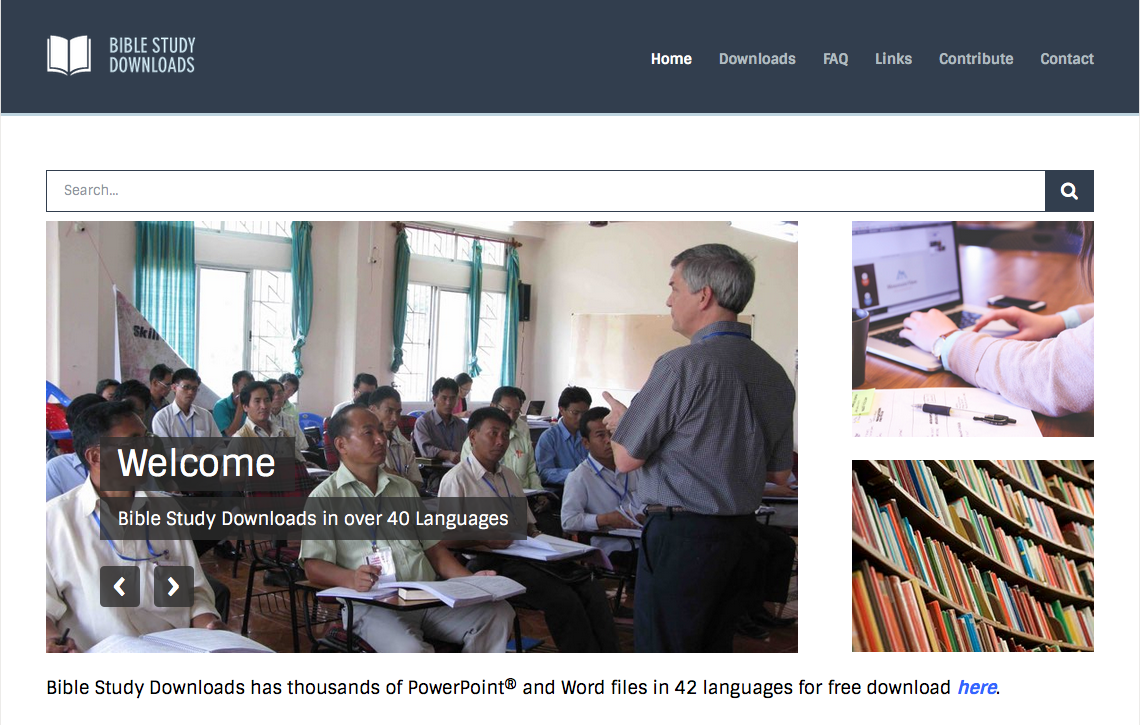 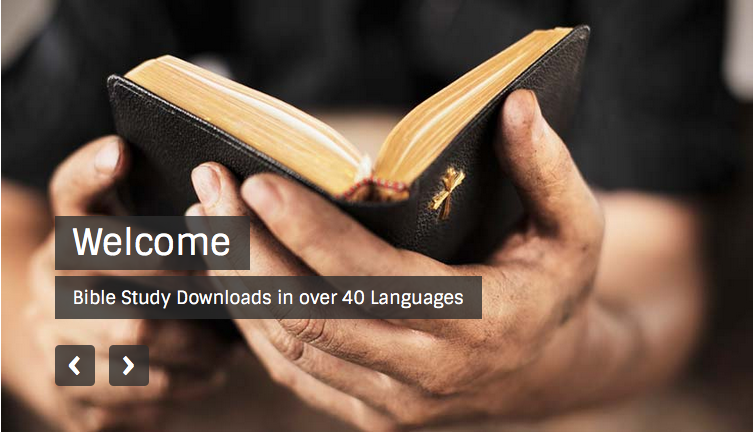 تحول الكنيسة at BibleStudyDownloads.org
[Speaker Notes: Church Transformation (ct)]